Hazards of Excavations
This material was produced under a grant (SH-31234-SH7) from the Occupational Safety and Health Administration, U.S. Department of Labor. It does not necessarily  reflect the views or policies of the U.S. Department of Labor, nor does the mention of trade names, commercial products, or organization imply endorsement by the U.S. Government.
Objectives
Identify what a trench is
Review fatality reports
Define definitions of different components of trenches
Identify hazards of the excavations
Identify protective measures
What is a Trench?
Trench (Trench excavation) means a narrow excavation (in relation to its length) made below the surface of the ground. In general, the depth is greater than the width, but the width of a trench (measured at the bottom) is not greater than 15 feet (4.6 meters).

An excavation is any man-made cut, cavity, trench, or depression in an earth surface formed by earth removal.
Fatality reports
U.S. Bureau of Labor Statistics (BLS) data show that 271 workers died in trenching or excavation cave-ins from 2000 through 2006.
The greatest risk
Cave-ins are the leading cause of deaths with excavations
Little to no warning before sidewall gives away
One of the most hazardous construction operations
Cubic yard of soil weights up to 3000 lbs.
Osha Trench Compliance
https://www.youtube.com/watch?v=0wmcD3aM8X4 
OSHA inspector enters a jobsite with individuals inside an excavation with inadaquate protection from the excavation hazards.
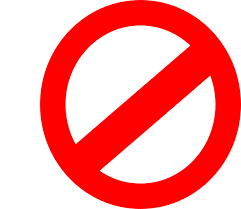 [Speaker Notes: Source: https://www.youtube.com/watch?v=0wmcD3aM8X4 
OSHA inspector enters a jobsite with individuals inside an excavation with inadaquate protection from the excavation hazards.]
Video Break down
What were the hazards of the excavation?
Was there any protection?
What could have been done differently?
[Speaker Notes: Question 1
Hazards include; improper protection, falling dirt, utility lines, heavy equipment, ect.
Question 2
There was protection but not nearly tall enough to prevent dirt from falling in
Question 3
Having a competent person evaluate the excavation and protective system to ensure it is correct for that site.]
Introduction to Excavations
Source: https://www.youtube.com/watch?v=EIthR6akGtw 
Video: This video shows definitions relating to excavations
[Speaker Notes: Source: https://www.youtube.com/watch?v=EIthR6akGtw 
Video: This video shows definitions relating to excavations]
Definitions
Excavation – a man-made cut, cavity, trench, or depression formed by earth removal.
Trench – a narrow excavation.  The depth is greater than the width, but not wider than 15 feet.
Shield - a structure able to withstand a cave-in and protect employees
Shoring - a structure that supports the sides of an excavation and protects against cave-ins
Sloping - a technique that employs a specific angle of incline on the sides of the excavation.  The angle varies based on assessment of impacting site factors.
[Speaker Notes: Definitions taken from 29 CFR 1926]
When do you need protection?
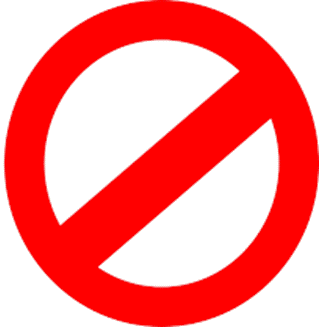 All trenches 5 feet or deeper require a protective system unless the excavation is made entirely of stable rock.
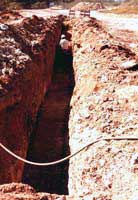 Unprotected Trench
[Speaker Notes: https://www.osha.gov/OshDoc/data_Hurricane_Facts/trench_excavation_fs.pdf
Picture Source: https://www.osha.gov/SLTC/etools/construction/trenching/mainpage.html]
General hazards
The greatest risk from excavations is cave-ins

Other risks while working inside or near an Excavation include:
Water
Inhalation hazards
Lack of oxygen
Underground utilities
Equipment
Spoils close to the edge 
Falls
Egress
Role of Competent person
OSHA standards require that employers inspect trenches daily and as conditions change by a competent person before worker entry to ensure elimination of excavation hazards

Competent Person- is one who is capable of identifying existing and predictable hazards in the surroundings or working conditions which are unsanitary, hazardous, or dangerous to employees, and who has authorization to take prompt corrective measures to eliminate them
[Speaker Notes: https://www.osha.gov/OshDoc/data_Hurricane_Facts/trench_excavation_fs.pdf]
Excavations in Construction/Trenching
Source: https://www.youtube.com/watch?v=cFYkeT0Yk6k

Video: This video shows the importance of using a system to protect workers from excavation hazards, and having a competent person on site to ensure all hazards are eliminated.
[Speaker Notes: Source: https://www.youtube.com/watch?v=cFYkeT0Yk6k
Video: This video shows the importance of using a system to protect workers from excavation hazards, and having a competent person on site to ensure all hazards are eliminated.]
Video Break down
What were the hazards of the excavation?
Was there any protection?
What could have been done differently?
[Speaker Notes: Question 1
Hazards of this excavation was having no protective system for the workers in the excavation.
Question 2
There were no protective devices in place, the use of a protective device could have saved lives
Question 3
Having a competent person to evaluate the excavation and implementing a protective system for the workers inside the excavation.]
Cave-in protection
Four main types
Shield - can be permanent or portable.  Also known as trench box or trench  shield.
Shoring - such as metal hydraulic, mechanical or timber shoring system that supports the sides 
Sloping -  form sides of an excavation that are inclined away from the excavation
Benching - excavating the sides of an excavation to form one or a series of horizontal levels or steps
[Speaker Notes: https://www.osha.gov/OshDoc/data_Hurricane_Facts/trench_excavation_fs.pdf]
Sloping
Inclining the trenching material away from the excavation, so in case of an cave in the material won’t fall from the sides crushing workers inside the excavation. Factors to take into account:
Soil type
Materials adjacent to excavation
Work done around excavations
Water
Weather
[Speaker Notes: https://www.osha.gov/OshDoc/data_Hurricane_Facts/trench_excavation_fs.pdf]
Shields
Shields are engineered structures that take into account the trenches many hazards, and minimizes the hazards of material falling into the excavation and injuring the occupants inside. Some of the factors to consider with shields are:
Depth of cut
Weather
Water
Material to be used in trench
Other operations in the vicinity 
Spoil piles
[Speaker Notes: https://www.osha.gov/OshDoc/data_Hurricane_Facts/trench_excavation_fs.pdf]
Shoring
Installing engineered supports directly to the walls of the excavation, it is designed to prevent soil movement. Factors to consider when using this protective system:
Soil type
Strengths of support system 
Water
Weather 
Work done around excavation
[Speaker Notes: https://www.osha.gov/OshDoc/data_Hurricane_Facts/trench_excavation_fs.pdf]
Benching
Benching is the act of cutting shelves into the sidewalls of the excavation to ensure if there is a cave-in the trench material will not cause harm to the worker. Things to take into consideration with this protective system:
Soil type
Weather
Water
Other operations onsite
[Speaker Notes: https://www.osha.gov/OshDoc/data_Hurricane_Facts/trench_excavation_fs.pdf]
Other Hazards inside an Excavation include:
Water
Inhalation hazards
Lack of oxygen
Underground utilities
Equipment
Spoils close to the edge 
Falls
Egress
Ergonomic
Temperature extremes
Water
Causes the sides to become unstable
 Cave-ins
 Drowning hazard 
 Electrocution hazard if electrical equipment present
 Inspect trenches following a rainstorm or other water intrusion
Inhalation hazards
Carbon Monoxide
Bonds with the cells hemoglobin
50 times tighter
200 times stronger
Compared to oxygen's bond to hemoglobin
Work done in the excavation
Painting 
Welding
Lack of Oxygen
Oxygen can be displaced 
Different gasses and compounds in the trench and surrounding area
The work performed in the trench
Oxygen can be absorbed
Rust is the oxidization of  metal
Chemical processes in the trench
Room Oxygen -21%
Oxygen Deficient ≤ 19.5%
Oxygen Enriched ≥ 23.5%
Underground utilities
Water
We already discussed
Electrical
Electrocution hazard- 75 mA can cause cardiac arrest 
Natural Gas
Explosion hazards- high pressures are used to transport natural gas through underground lines

Always locate lines before you begin excavations, ensure all lines uncovered are supported properly
Equipment
Can cause inhalation hazards
Carbon Monoxide
Tip into trench
If the trench is unseen use barriers to prevent equipment from getting to close
Cause a cave-in
Moving earth equipment
Vibrations from equipment
Spoil Pile (excavated soil)
Spoil piles need to be located at least 2 feet away from the edge of the excavation, and it may need to be further away depending on conditions.
Causes extra weight on the trench walls
Even properly supported trench can be dangerous if spoil can fall into excavation
Falls
To ensure the excavation is safe from falls
Place a barrier around the excavation to ensure everyone knows where it is
Place bright colored or reflective tape around to see in low light conditions 
Ensure signs are properly posted to ensure the excavation location is apparent
Fall protection required at 6’
Egress
OSHA standards require safe access and egress to all excavations, including ladders, steps, ramps, or other safe means of exit for employees working in trench excavations 4 feet or deeper
Located within 25’ of all workers
Ergonomic
Study of how environmental factors effect the body
Body mechanics 
Using equipment 
Right tool for the job
Job rotation
Repetitive motion injuries
Temperature extremes
Cold Stress
Heat Stress
Cold stress occurs by driving down the skin temperature and eventually the internal body temperature (core temperature). 
This may lead to serious health problems, and may cause tissue damage, and possibly death.
from heat rash and heat cramps to heat exhaustion and heat stroke. Heat stroke can result in death.
requires immediate medical attention.
[Speaker Notes: https://www.osha.gov/SLTC/heatstress/
https://www.osha.gov/SLTC/emergencypreparedness/guides/cold.html]
Hazard Identification
Hazard identification
Shoring not adequate 
No real protective system
Limited access zone 
Vehicles in close proximity
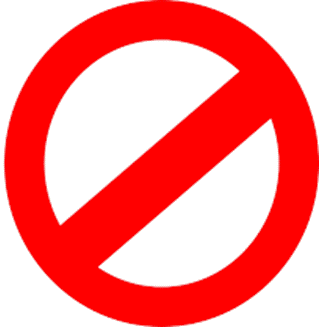 [Speaker Notes: Source: https://www.osha.gov/SLTC/etools/construction/trenching/mainpage.html]
Hazard Identification
Improper benching
No egress 
Unprotected edge
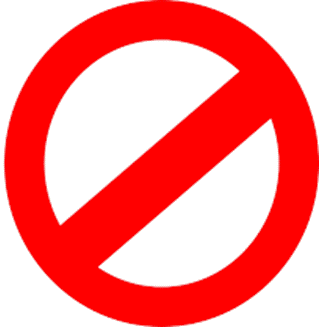 [Speaker Notes: https://www.osha.gov/SLTC/etools/construction/trenching/mainpage.html]
Hazard Identification
These workers are not protected from a cave-in, nor do they have any apparent safe access or egress from the trench
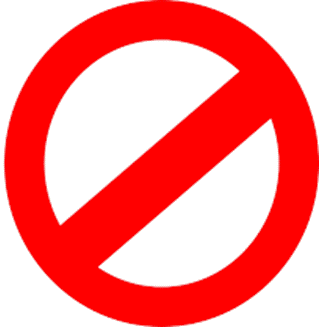 [Speaker Notes: https://www.osha.gov/SLTC/etools/construction/trenching/mainpage.html]
Worker Rights and responsibilities
Employee Rights & ResponsibilitiesOccupational Safety and Health Act of 1970
To assure safe and healthful working conditions for working men and women
By authorizing enforcement of the standards developed under the Act
By assisting and encouraging the States in their efforts to assure safe and healthful working conditions
By providing for research, information, education, and training in the field of occupational safety and health…
[Speaker Notes: Workers Rights
http://www.osha.gov/Publications/osha3021.pdf

The instructor will discuss employee rights and responsibilities with the participants.]
Employee Rights & Responsibilities
You have the right to:

A safe and healthful workplace 
Know about hazardous chemicals
Information about injuries and illnesses in your workplace 
Complain or request hazard correction from employer
[Speaker Notes: The information above was taken from the new 2 hour Intro to OSHA PPT, slide #10.

The instructor will discuss employee rights and responsibilities with the participants.]
Employee Rights & ResponsibilitiesYou have the right to:
File a confidential complaint with OSHA to have their workplace inspected.
Receive information and training about hazards, methods to prevent harm, and the OSHA standards that apply to their workplace. The training must be done in a language and vocabulary workers can understand.
Get copies of their workplace medical records and exposure records.
 Participate in an OSHA inspection and speak in private with the inspector.
[Speaker Notes: Workers Rights
http://www.osha.gov/Publications/osha3021.pdf]
Employee Rights & Responsibilities Continued:
File a complaint with OSHA if they have been retaliated or discriminated against by their employer as the result of requesting an inspection or using any of their other rights under the OSH Act. 
File a complaint if punished or discriminated against for acting as a “whistleblower” under the additional 21 federal statutes for which OSHA has jurisdiction.
[Speaker Notes: Workers Rights
http://www.osha.gov/Publications/osha3021.pdf

Incorporate into all 4 modules. 3-4 slides need to be added.Provide handouts to minimize amount of info on slides.]
Whistleblower Protection
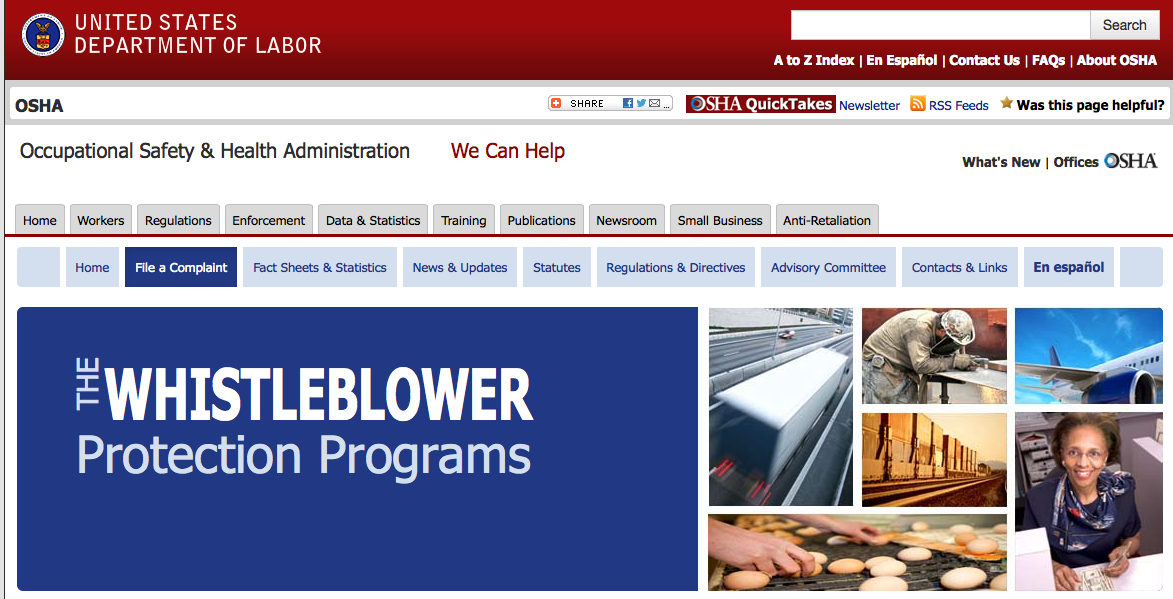 http://www.whistleblowers.gov/
[Speaker Notes: The Whistleblower Protection Program
http://www.whistleblowers.gov/]